未来づくりのSTEAM体験！
企画開発イノベーション×広報体験
ワークシート(製品設計書・広報企画書)
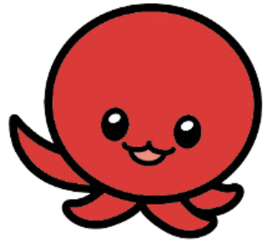 ワークシートの記入例
製品設計書(ステップ3)
記入例１
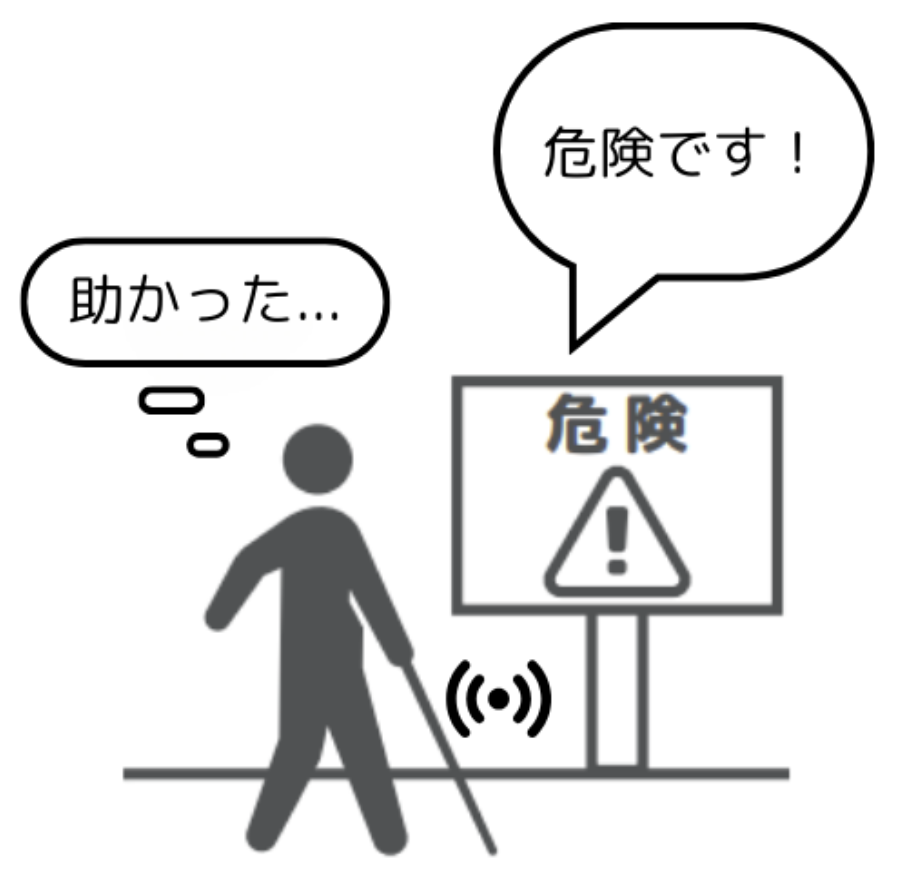 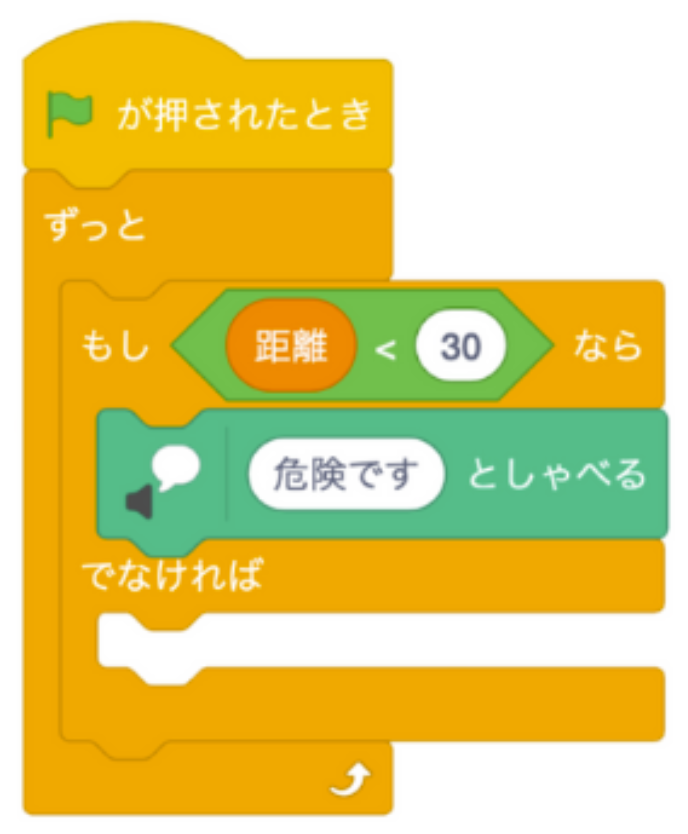 プログラムのスクリーンキャプチャ
広報企画書(ステップ4)
記入例１
製品設計書(ステップ3)
記入例2
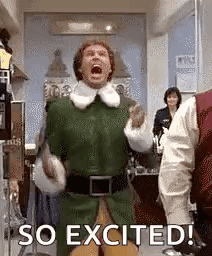 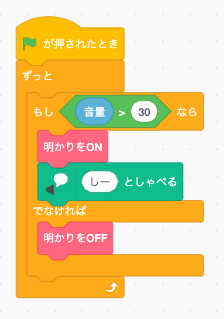 うるさいと...
盛り下げくん
しー
プログラムのスクリーンキャプチャ
広報企画書(ステップ4)
記入例2
生徒記入用ワークシート（次のスライドから）
【ワークシート作成のポイント】
本スライドをクラスで共同編集する。
ステップ3で「製品設計書」ステップ4で「広報企画書」を作成
ペア（またはチーム）で各１枚のページに記入する。
お互いに設計書を見合い、参考にさせてもらう。
自分のスライド以外を勝手に改変しない（書き込む、消すなど）。その他、マナーを守る！
製品設計書(ステップ3)
広報企画書(ステップ4)
製品設計書(ステップ3)
広報企画書(ステップ4)
製品設計書(ステップ3)
広報企画書(ステップ4)
製品設計書(ステップ3)
広報企画書(ステップ4)
製品設計書(ステップ3)
広報企画書(ステップ4)
製品設計書(ステップ3)
広報企画書(ステップ4)
製品設計書(ステップ3)
広報企画書(ステップ4)
製品設計書(ステップ3)
広報企画書(ステップ4)
製品設計書(ステップ3)
広報企画書(ステップ4)
製品設計書(ステップ3)
広報企画書(ステップ4)
製品設計書(ステップ3)
広報企画書(ステップ4)
製品設計書(ステップ3)
広報企画書(ステップ4)
製品設計書(ステップ3)
広報企画書(ステップ4)
製品設計書(ステップ3)
広報企画書(ステップ4)
製品設計書(ステップ3)
広報企画書(ステップ4)
製品設計書(ステップ3)
広報企画書(ステップ4)
製品設計書(ステップ3)
広報企画書(ステップ4)
製品設計書(ステップ3)
広報企画書(ステップ4)